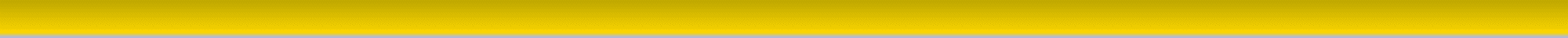 Sample IIPS Presentation
Sample Slide 1
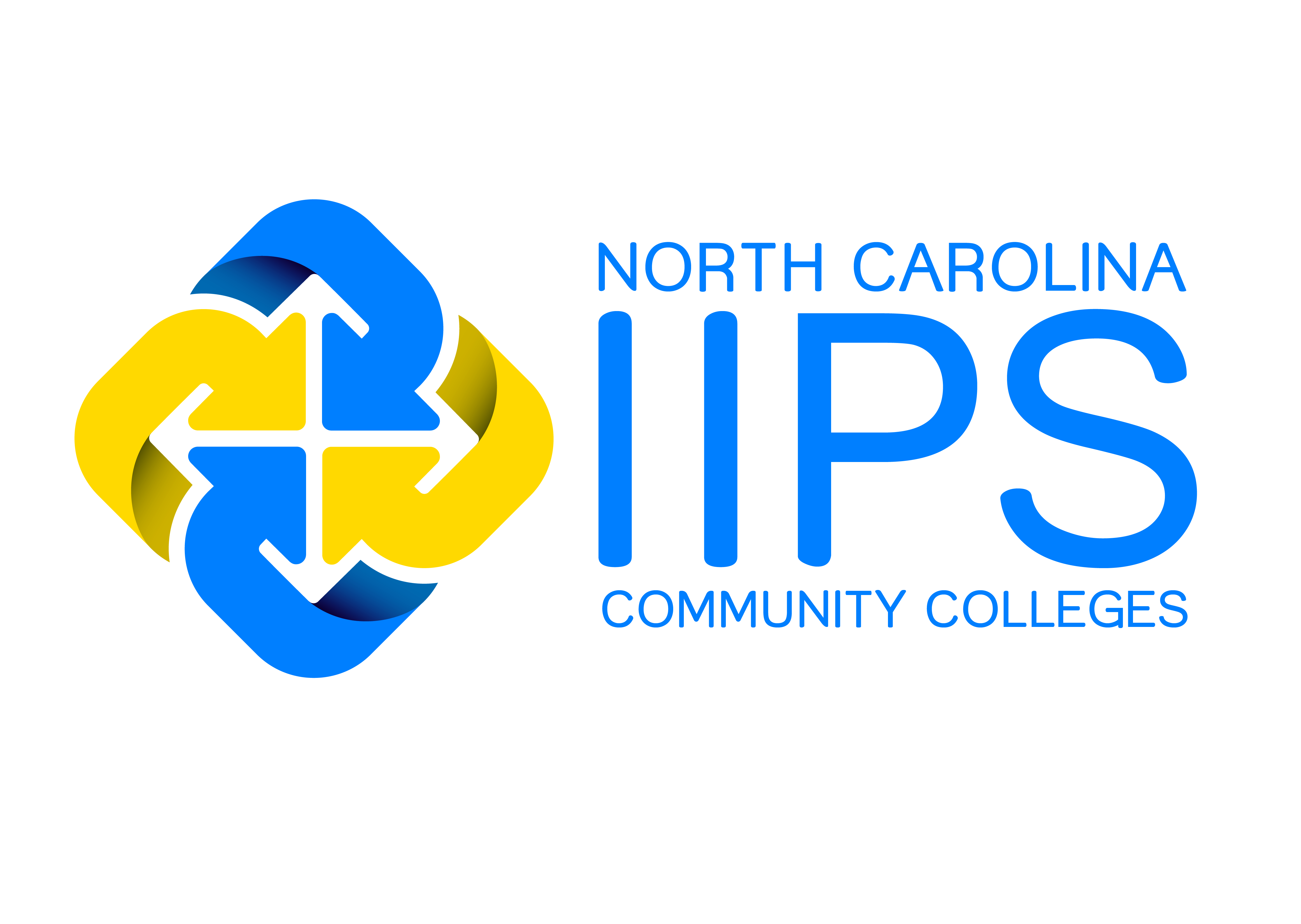 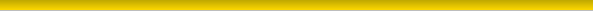 Sample Slide 2
Can you see this from the back of the room
Can you hear me
Are my slides too crowded
Are my points clear
Does this make any sense
Have I lost my mind
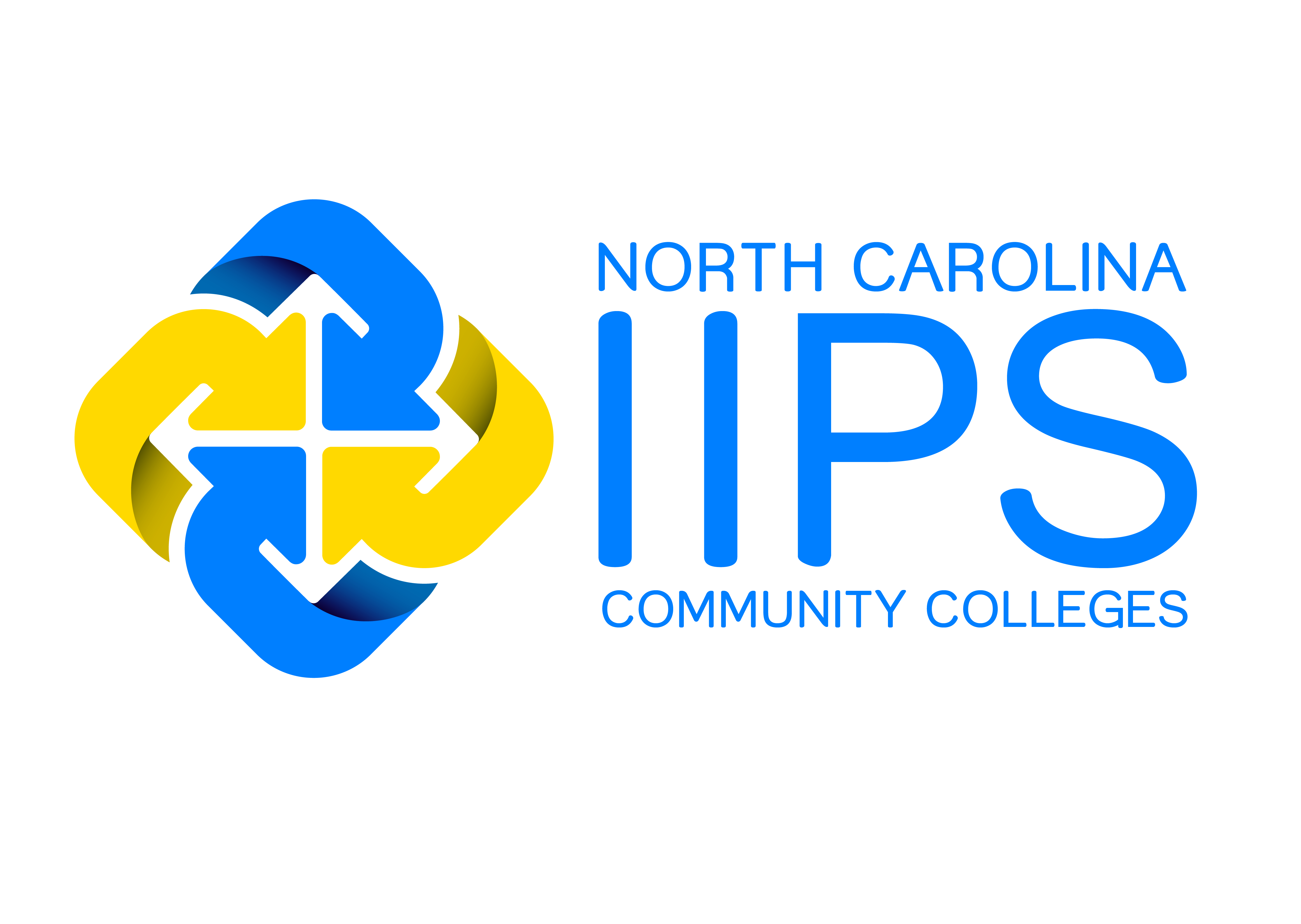 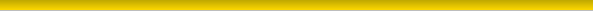 Sample Slide 3
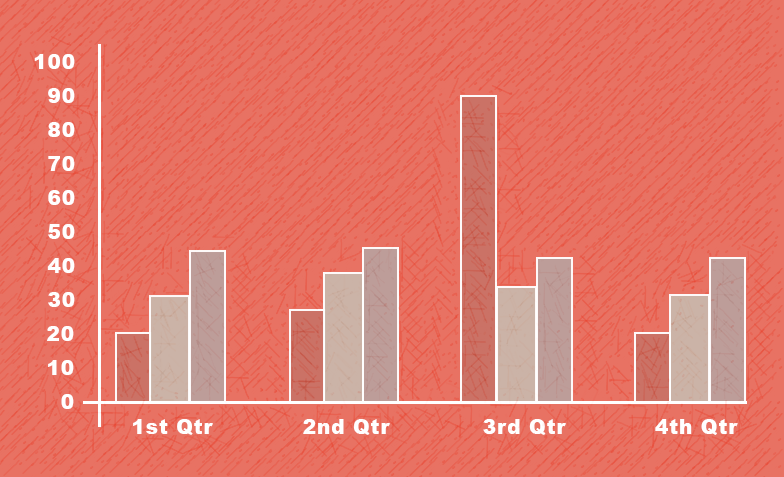 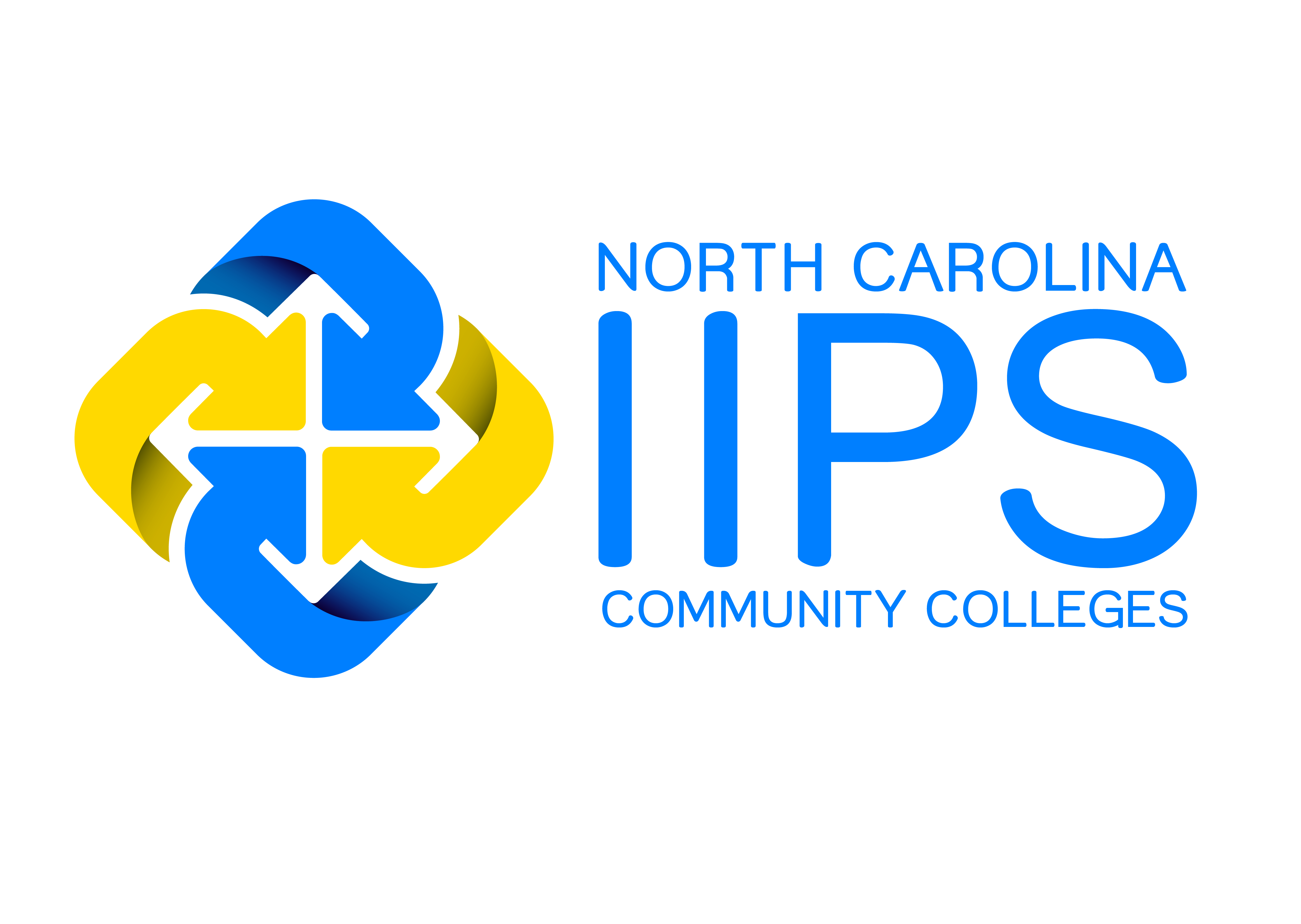